Lettuce (growing in a farmers field)
What type of industry is this (hint: there are 3 types of industry)

How is lettuce transformed into what we buy in supermarkets?

What is added value?
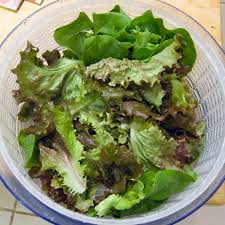 Inputs cost 15p
Process washing and bagging
Price £1.20
Added value £1.05 (not profit).
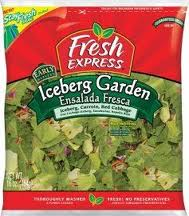 Learning Objectives
Understand the nature of operations management in different types of business organisations

Explain what is meant by added value

Calculate added value

Explain ways of increasing added value

Evaluate the importance of added value to a business and its stakeholders
Operations Management
Operations Management definition:

Producing the right amount of a good or service, at the right time, of the right quality and at the right cost to meet customer expectations
In summary this means  . . .
Operations management is about “productive efficiency”:
Transforming resources into goods and services more efficiently than rivals. This means constantly trying to reduce the costs of the resources used to produce each unit of the goods or service.
What are the 4 factors of production?
How would you define production?
Production takes place when resources are turned into ‘products’     OR ….The process of turning inputs into outputs
Four factors of production:
Land 
Labour
Capital 
Enterprise
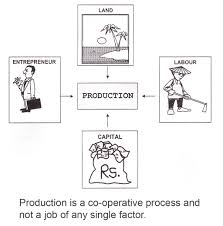 Industry Types – what are they called?
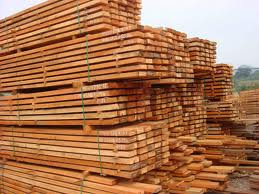 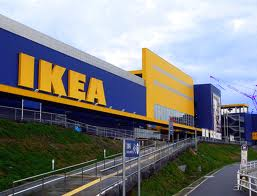 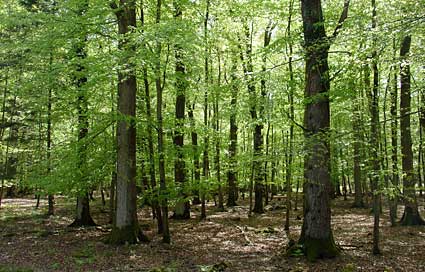 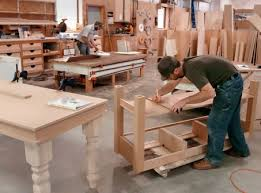 Outputs
Inputs
Production
Process
Added Value
Added value is the difference between the price of the finished product and the cost of the inputs/raw materials.

Formula: Sale price – cost of materials
Example: iPhone4
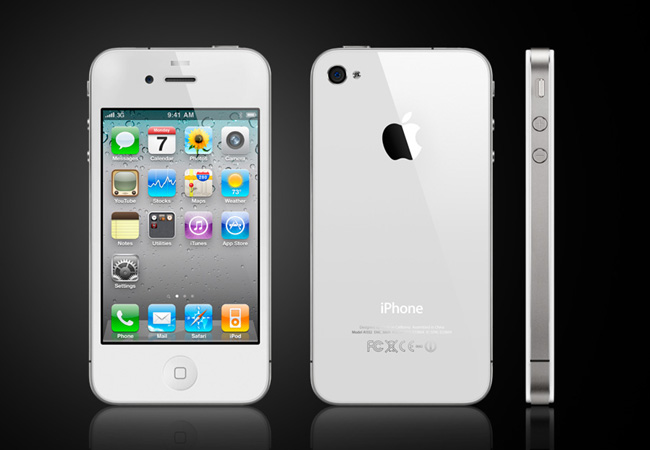 Selling price in 2010:
$599.99
1. Added Value = ?
Added Value = $412.45
[Speaker Notes: 411.49]
Adding Value
The £412.48 figure is NOT profit – why not?

Part of this £412.48 will be used to pay the wages of the employees and the business overheads

Profit figure will actually be lower than the value added figure – remember profit is the difference between the selling price and ALL costs of production
How do…
…add value?
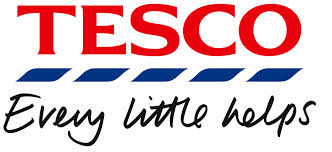 [Speaker Notes: Buy products from a producer or wholesaler – sell it at a higher price to customers that it has paid for it – the difference in price is the added value. The retailer is adding value because it is providing a service]
How do businesses add value?
Turn raw materials into a product

Provide excellent customer service

Offer product features and benefits
 
Offer convenience 

Build a brand
How do businesses increase added value?
Purchase cheaper raw materials

Improving efficiency of production

Raising the price of the product

Create a USP

Provide a better quality of customer service

Offer an upmarket brand image

Satisfy new customer trends
Tasks
Read the GBK Case Study and answer the questions 1, 2, 4, 5

Extension: are there any disadvantages / risks in the way GBK adds value for the business or its stakeholders
Plenary
Without looking at your notes, complete the Added Value worksheet at the back of your booklet.
Homework
Due next lesson
Read ‘Chapter 24 Production’ notes and bring in summary of the different methods of production